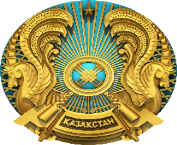 МИНИСТЕРСТВО ФИНАНСОВ 
РЕСПУБЛИКИ КАЗАХСТАН
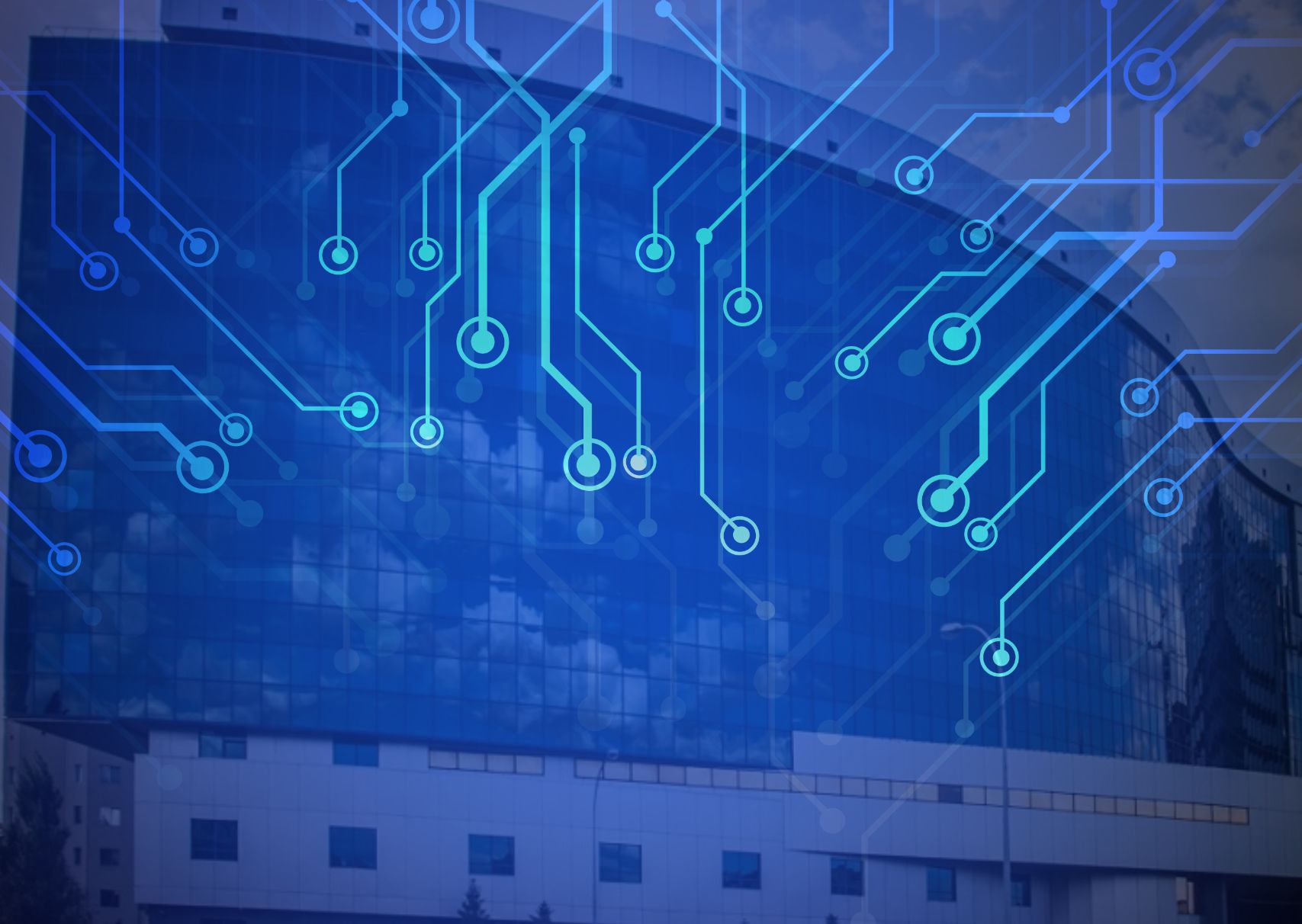 Категорирование налогоплательщиков
Астана, 2019 г.
Внесены изменения в налоговое законодательство
2
Налоговое администрирование с учетом категорирования
3
Открытость для общественности
4
О критериях …
5
Согласно рекомендациям Всемирного банка критерии должны 
быть закрыты для бизнеса, но для поощрения добровольного исполнения налогового законодательства часть критериев может быть открыта
Разработано 13 открытых критериев

   6 имеющих отрицательное влияние
1) отношение расходов и доходов
2) сделки с НП, имеющими взаиморасчеты с лицами, снятыми с рег.учета по НДС, 
в т.ч. ликвидированными, бездействующими, банкротами
3) отражение убытков на протяжении нескольких налоговых периодов
4) многократное внесение изменений и дополнений в налоговую отчетность
5) нарушения, выявленные по камеральному контролю
6) неоднократное приближение к предельным показателей, предоставляющим право применять СНР

    2 имеющих как положительное так и отрицательное влияние 
 1) налоговая нагрузка (КНН) по новой методике
 2) среднемесячная зар.плата на одного работника

    5 имеющих положительное влияние
1) онлайн ККМ
2) ЭСФ
3) горизонтальный мониторинг
4) файл проверки 
5) НДС счет
Информация, которая направлена в КНП
6
«О степени риска»
Информация, которая будет направлена в КНП (пример)
7
«Об открытых критерия»
Расшифровка расчета, которая будет направлена в КНП
8
«Об открытых критерия»
График информирования налогоплательщиков
9
«О степени риска»
в КНП
в КНП + Портал
«Об открытых критерия»
в КНП
в КНП
в КНП
Срок пилотного  расчета
Первый боевой расчет
Очередной  боевой расчет
26.11.18 г.
01.01.19 г.
01.07.19 г.
2-ое полугодие 2018 г.
2-ое полугодие 2019 г.
1-ое полугодие 2019 г.